Regulamin konkursuKryteria wyboru projektówdziałanie 10.4DOSTOSOWANIE SYSTEMÓW KSZTAŁCENIA                 I SZKOLENIA ZAWODOWEGO DO POTRZEB                 RYNKU PRACY
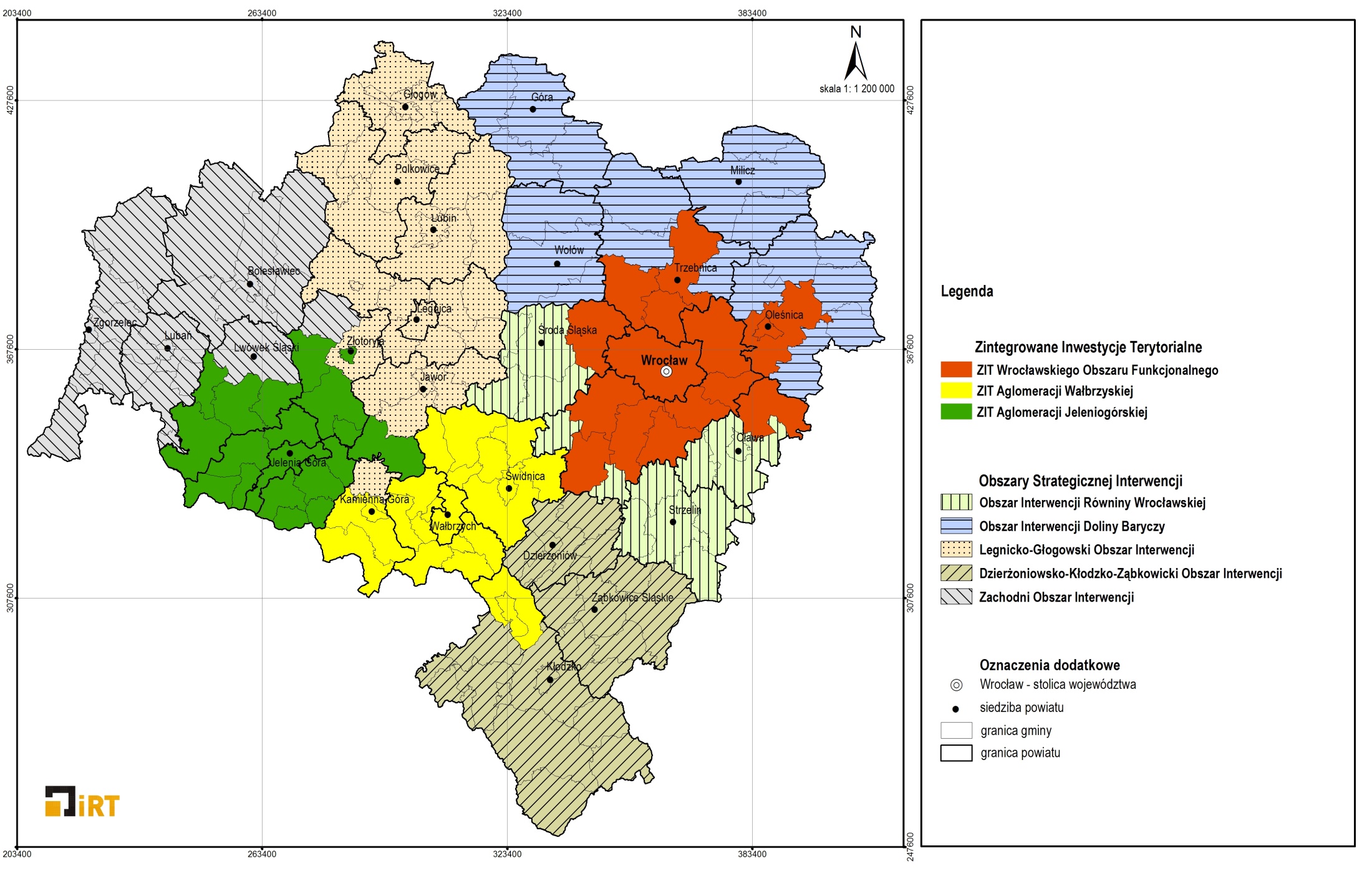 POJĘCIA
ZIT– Zintegrowane Inwestycje Terytorialne, tj. instrument rozwoju terytorialnego, o którym mowa w art. 36 rozporządzenia ogólnego, który realizuje politykę rozwoju współpracy i integracji na obszarach funkcjonalnych największych miast, stanowiących ośrodki o największym potencjale społeczno–gospodarczym Dolnego Śląska, pełniących istotną rolę pod względem ekonomicznym i geograficznym oraz mających wyraźny wpływ na rozwój regionu. Instrument ZIT w Województwie Dolnośląskim realizowany będzie na Wrocławskim Obszarze Funkcjonalnym oraz na obszarach funkcjonalnych głównych miast województwa, tj.: Wałbrzycha oraz Jeleniej Góry.
Wsparcie w ramach konkursu adresowane jest do obszarów Dolnego Śląska, które są objęte mechanizmem ZIT WrOF, tj.:
 Gmina Wrocław.
 Gmina Jelcz-Laskowice,
 Miasto i Gmina Kąty Wrocławskie, 
 Gmina Siechnice, 
 Gmina Trzebnica, 
 Miasto i Gmina Sobótka, 
 Miasto Oleśnica, 
 Gmina Długołęka, 
 Gmina Czernica, 
 Gmina Kobierzyce, 
 Gmina Miękinia,
 Gmina Oleśnica, 
 Gmina Wisznia Mała, 
 Gmina Żórawina, 
 Gmina Oborniki Śląskie.
Wsparciem w ramach ZIT WROF objęty jest w całości powiat Miasto Wrocław.
Wsparcie w ramach konkursu adresowane jest do obszarów Dolnego Śląska, które są objęte mechanizmem ZIT AJ, tj.:
 Miasto Jelenia Góra.
 Gmina Janowice Wielkie,
 Gmina Jeżów Sudecki 
 Miasto Karpacz, 
 Miasto Kowary, 
 Gmina Mysłakowice 
 Miasto Piechowice, 
 Gmina Podgórzyn, 
 Gmina Stara Kamienica, 
 Miasto Szklarska Poręba, 
 Gmina i Miasto Gryfów Śląski, 
 Gmina i Miasto Lubomierz, 
 Miasto i Gmina Mirsk,
 Miasto i Gmina Wleń,
 Gmina Pielgrzymka,
 Miasto i Gmina Świerzawa,
 Miasto Wojcieszów,
 Miasto Złotoryja.
Wsparciem w ramach ZIT AJ objęte są w całości powiaty: jeleniogórski oraz Jelenia Góra Miasto.
Wsparcie w ramach konkursu adresowane jest do obszarów Dolnego Śląska, które są objęte mechanizmem 
ZIT AW, tj.:
 Gmina Boguszów-Gorce,
 Gmina Czarny Bór,
 Gmina Dobromierz,
 Gmina Głuszyca,
 Gmina Jaworzyna Śląska,
 Gmina Jedlina Zdrój,
 Gmina Miejska Kamienna Góra,
 Gmina Kamienna Góra,
 Gmina Lubawka,
 Gmina Marcinowice,
 Gmina Mieroszów,
 Gmina Miejska Nowa Ruda,
 Gmina Nowa Ruda,
 Gmina Stare Bogaczowice,
 Gmina Strzegom,
 Uzdrowiskowa Gmina Miejska Szczawno-Zdrój,
 Gmina Miasto Świdnica,
 Gmina Świdnica,
 Gmina Świebodzice,
 Gmina Walim,
 Gmina Wałbrzych,
 Gmina Żarów.
Wsparciem w ramach ZIT AW objęte są w całości powiaty: świdnicki, wałbrzyski, Wałbrzych Miasto oraz częściowo powiaty kamiennogórski i kłodzki.
Alokacja (wartość dofinansowania) na konkurs wynosi:
ALOKACJA
w ramach Działania 10.4.2 – ZIT WrOF
6 082 919 PLN
w ramach Działania 10.4.3 – ZIT AJ 
2 869 301 PLN
w ramach Działania 10.4.4 – ZIT AW 
3 902 250 PLN
Alokacja może zostać zwiększona między innymi w celu dofinansowania projektów wyłonionych w procedurze odwoławczej.
WYMOGI REJESTRACYJNE
TERMIN NABORU
WYMAGANIA 
KONKURSOWE - WNIOSKODAWCY
Jednostki organizacyjne jst
placówki kształcenia ustawicznego oraz praktycznego, a także ośrodki dokształcania i doskonalenia zawodowego, umożliwiające uzyskanie i uzupełnienie wiedzy, umiejętności i kwalifikacji zawodowych
jednostki samorządu terytorialnego, ich związki i stowarzyszenia
organy prowadzące publiczne i niepubliczne szkoły i placówki, prowadzące kształcenie zawodowe
instytucje rynku pracy, o których mowa w art. 6 ustawy w dnia 20 kwietnia 2004 r. o promocji zatrudnienia i instytucjach rynku pracy, prowadzące działalność edukacyjno–szkoleniową
podmioty prowadzące działalność oświatową, o której mowa w art. 83a ust. 2 Ustawy o systemie oświaty
PARTNERSTWO 
W PROJEKCIE
PODSTAWOWE ZASADY UDZIELANIA DOFINANSOWANIA
SZCZEGÓŁOWY BUDŻET 
PROJEKTU
METODY ROZLICZANIA 
KOSZTÓW BEZPOŚREDNICH
STAWKI RYCZAŁTOWE 
W RAMACH KOSZTÓW POŚREDNICH
Koszty pośrednie rozliczane są wyłącznie z wykorzystaniem następujących stawek ryczałtowych:

 25% kosztów bezpośrednich – w przypadku projektów o wartości do 1 mln PLN włącznie;
 20% kosztów bezpośrednich – w przypadku projektów o wartości powyżej 1 mln PLN do 2 mln PLN włącznie;
 15% kosztów bezpośrednich – w przypadku projektów o wartości powyżej 2 mln PLN do 5 mln PLN włącznie;
 10% kosztów bezpośrednich – w przypadku projektów o wartości przekraczającej 5 mln PLN.
CHARAKTERYSTYKA UPROSZCZONYCH METOD ROZLICZANIA WYDATKÓW
CHARAKTERYSTYKA UPROSZCZONYCH METOD ROZLICZANIA WYDATKÓW
CROSS – FINANCING 
I ŚRODKI TRWAŁE
CROSS – FINANCING 
I ŚRODKI TRWAŁE
CROSS – FINANCING 
I ŚRODKI TRWAŁE
Zakup środków trwałych, za wyjątkiem zakupu nieruchomości, infrastruktury            oraz środków trwałych, przeznaczonych            na dostosowanie lub adaptację budynków i pomieszczeń, nie stanowi wydatku           w ramach cross–financingu.
ETAPY WERYFIKACJI I OCENY WNIOSKÓW
TERMIN ROZSTRZYGNIĘCIA KONKURSU
Planowane terminy rozstrzygnięcia konkursu:
wrzesień 2016 roku – w przypadku, gdy ocenie formalno-merytorycznej podlegać będzie do 80 wniosków,
październik 2016 roku – w przypadku, gdy ocenie formalno-merytorycznej podlegać będzie od 81 do 150 wniosków,
listopad 2016 roku – w przypadku, gdy ocenie formalno-merytorycznej podlegać będzie powyżej 150 wniosków.
WERYFIKACJA TECHNICZNA
W razie stwierdzonych, podczas weryfikacji technicznej, braków formalnych i oczywistych omyłek we wniosku o dofinansowanie, IOK wzywa Wnioskodawcę do ich uzupełnienia lub korekty pod warunkiem, że korekta ta nie będzie prowadziła do istotnej modyfikacji wniosku o dofinansowanie.

  Przykładowa lista braków formalnych, które mogą podlegać jednorazowej  korekcie lub uzupełnieniu:
 brak wypełnienia punktu E. wniosku, zgodnie z wymogami określonymi w instrukcji wypełniania wniosku;
 brak wymaganych załączników;
 brak podpisu osoby uprawnionej, wymienionej w pkt. B.1.1.10. wniosku;
 podpisanie wniosku przez inną osobę niż wymieniona w pkt. B.1.1.10.
WERYFIKACJA TECHNICZNA
Możliwość dokonania jednokrotnego uzupełnienia wniosku       o dofinansowanie dokonywana jest w terminie 7 dni kalendarzowych od dnia otrzymania pisma informującego. Po uzupełnieniu/korekcie wniosku, pracownik IOK dokonuje ponownej weryfikacji wniosku.

 Poprawnie uzupełniony lub skorygowany wniosek kierowany jest do oceny zgodności projektu ze strategią ZIT, dokonywanej w ramach KOP.
WERYFIKACJA TECHNICZNA
Niedokonanie poprawy w wyznaczonym terminie lub niepoprawienie wszystkich wskazanych w piśmie braków                       i omyłek lub wprowadzenie zmian, niewynikających z pisma oraz powodujących znaczącą modyfikację wniosku spowoduje pozostawienie wniosku bez rozpatrzenia.

 W związku z tym, że wymogi formalne w odniesieniu do wniosku o dofinansowanie nie są kryteriami, Wnioskodawcy,                w przypadku pozostawienia jego wniosku o dofinansowanie bez rozpatrzenia, nie przysługuje protest w rozumieniu rozdziału 15 ustawy wdrożeniowej.
OCENA ZGODNOŚCI ZE STRATEGIĄ ZIT
OCENA FORMALNA
OCENA MERYTORYCZNA
NEGOCJACJE
OSTATECZNA I WIĄŻĄCA 
OCENA PROJEKTU
Dofinansowanie może otrzymać jedynie projekt, który spełnia wszystkie kryteria obligatoryjne oraz otrzymał co najmniej 50 punktów ogółem oraz 50% punktów                         w każdej części oceny merytorycznej, wyliczonych na podstawie średniej arytmetycznej                      z ocen dwóch Oceniających
ROZSTRZYGNIĘCIE KONKURSU
PROCEDURA ODWOŁAWCZA
PROCEDURA ODWOŁAWCZA
OCENA FORMALNA 
(W RAMACH ETAPU OCENY 
FORMALNO–MERYTORYCZNEJ)
KRYTERIA FORMALNE
KRYTERIA FORMALNE
KRYTERIA FORMALNE
KRYTERIA FORMALNE
KRYTERIA FORMALNE
KRYTERIA FORMALNE
KRYTERIA FORMALNE
KRYTERIA FORMALNE
KRYTERIA FORMALNE
KRYTERIA FORMALNE
KRYTERIA DOSTĘPU
OCENA MERYTORYCZNA 
(W RAMACH ETAPU OCENY 
FORMALNO–MERYTORYCZNEJ)
KRYTERIA 
HORYZONTALNE
KRYTERIA 
HORYZONTALNE
KRYTERIA 
MERYTORYCZNE
KRYTERIA 
MERYTORYCZNE
KRYTERIA 
MERYTORYCZNE
KRYTERIA 
MERYTORYCZNE
KRYTERIA 
MERYTORYCZNE
KRYTERIA 
MERYTORYCZNE
KRYTERIA 
MERYTORYCZNE
KRYTERIA 
MERYTORYCZNE
IOK udziela wyjaśnień w kwestiach dotyczących konkursu i odpowiedzi na zapytania indywidualne kierowane:
 
na adres poczty elektronicznej:
pife@dolnyslask.pl 
pife.jeleniagora@dolnyslask.pl 
pife.legnica@dolnyslask.pl 
pife.walbrzych@dolnyslask.pl 
 

do ZIT WrOF (w zakresie oceny zgodności projektu ze Strategią ZIT WrOF)
telefonicznie  - pod nr tel.: 71/ 777 83 19 oraz 71/ 777 80 06
lub na adres poczty elektronicznej: zit@um.wroc.pl

do ZIT AJ (w zakresie oceny zgodności projektu ze Strategią ZIT AJ)
telefonicznie  - pod nr tel.: 75/ 75 46 249  oraz 75/ 75 46 288
lub na adres poczty elektronicznej: zitaj@jeleniagora.pl

do ZIT AW (w zakresie oceny zgodności projektu ze Strategią ZIT AW)
telefonicznie  - pod nr tel.: 74/ 64 88 559
lub na adres poczty elektronicznej: ipaw@ipaw.walbrzych.eu
DZIĘKUJĘ ZA UWAGĘ